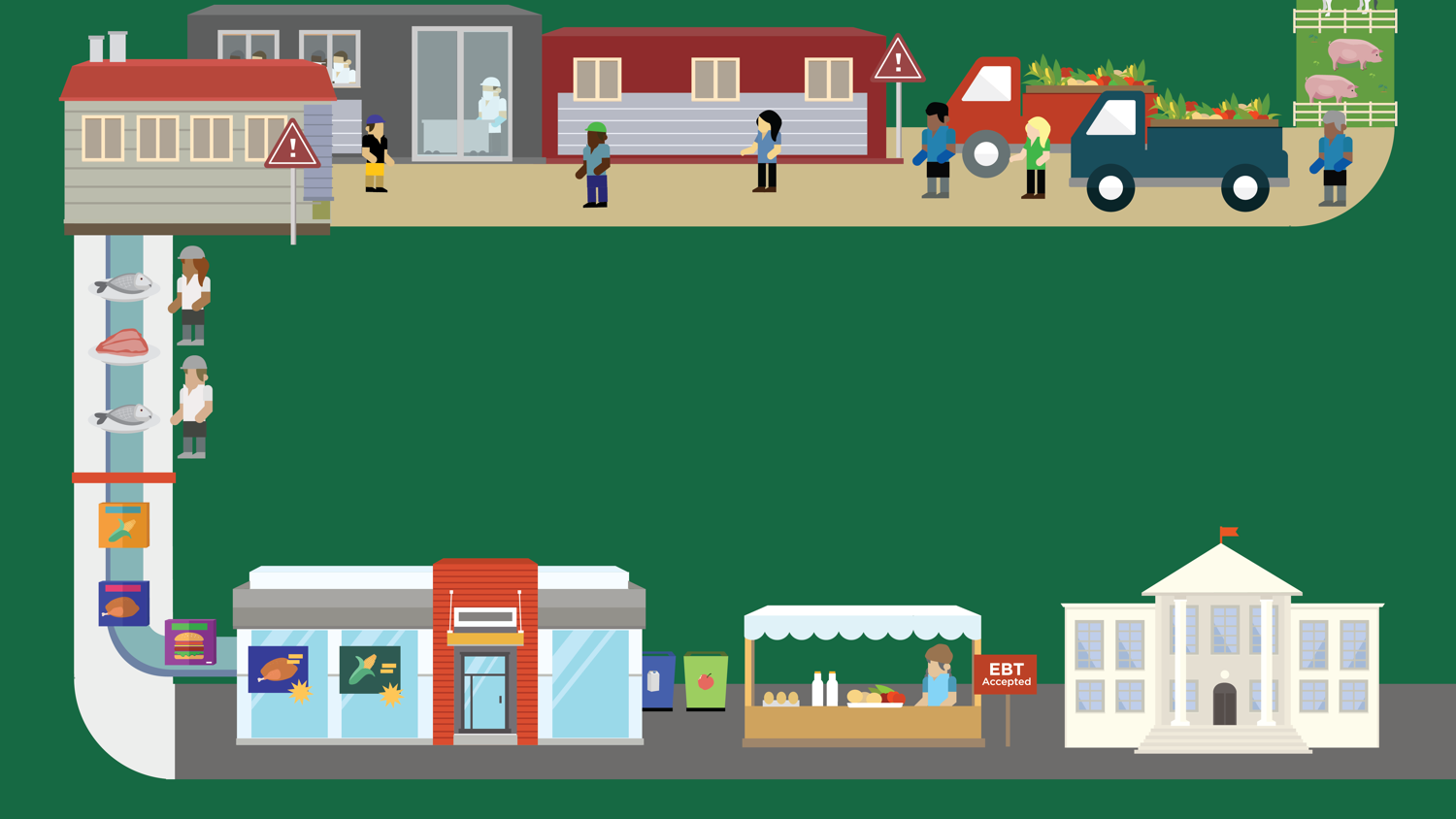 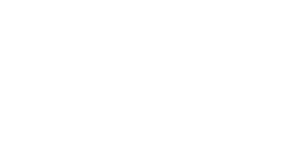 Lesson 12
Why We Eat What We Eat
© 2020 Johns Hopkins University
Healthy Reading plate
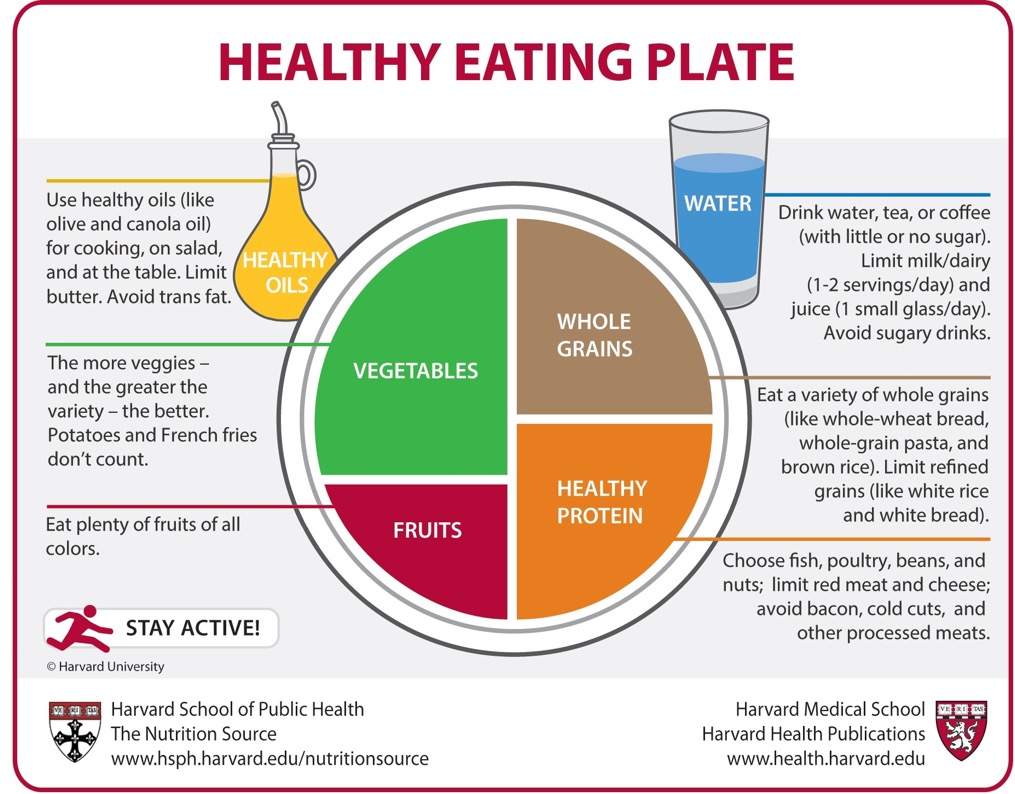 Copyright © 2011, Harvard University. For more information about The Healthy Eating Plate, please see The Nutrition Source, Department of Nutrition, Harvard School of Public Health, www.thenutritionsource.org, and Harvard Health Publications, www.health.harvard.edu.
How do typical American diets compare to U.S. dietary guidelines?
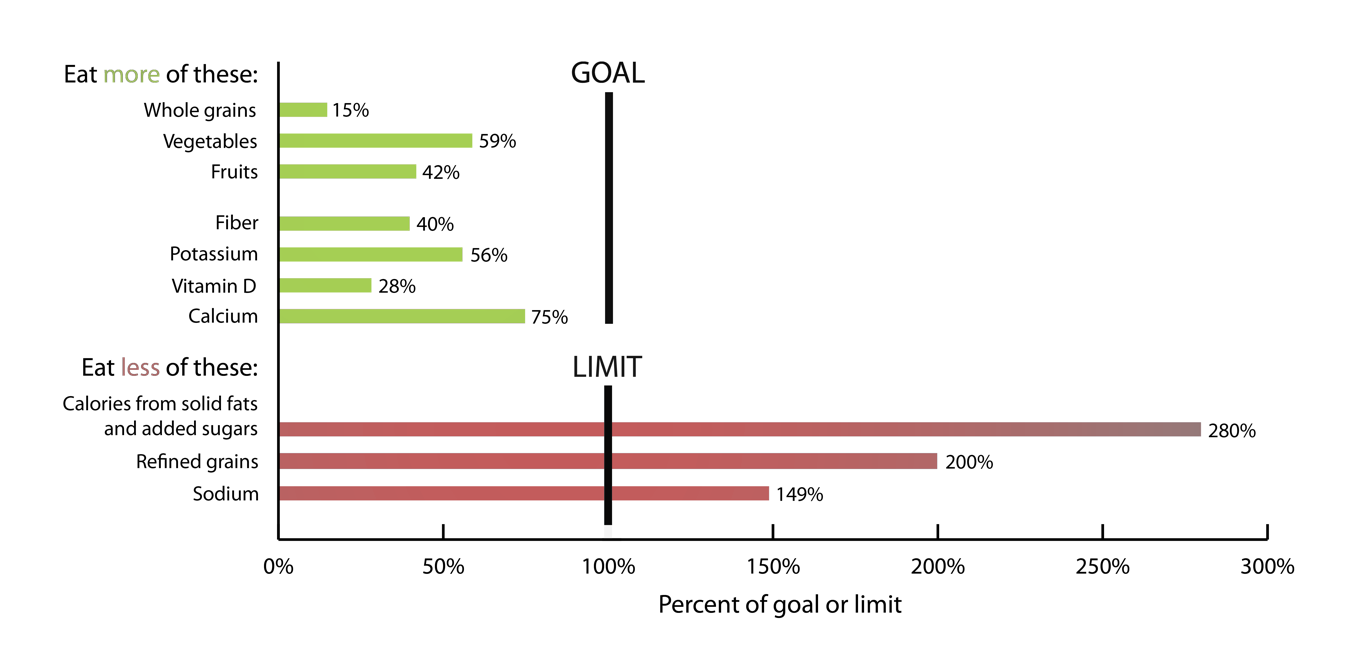 Graph adapted from: U.S. Department of Health and Human Services, U.S. Department of Agriculture. Dietary Guidelines for Americans, 2010.